Ενότητα 5. Τι είναι η ένταξη ως μέθοδος διδασκαλίας;
Στόχοι και σκοποί
Στο τέλος αυτής της ενότητας, οι εκπαιδευόμενοι θα είναι σε θέση να εφαρμόζουν μεθόδους διδασκαλίας και στρατηγικές ένταξης που ενισχύουν την ένταξη στην τάξη.
οι εικόνες μπορούν να αλλάξουν
Μαθησιακά αποτελέσματα
Στο τέλος αυτής της ενότητας, οι εκπαιδευόμενοι θα είναι σε θέση:
Να αναπτύξουν τις βασικές ικανότητες και δεξιότητες για να κατανοήσουν τα οφέλη της ενταξιακής εκπαίδευσης στην τάξη ή στις ομάδες μάθησης της ΕΕΚ.
Να προσδιορίζουν τον κύκλο και τα στυλ της βιωματικής μάθησης
Να εφαρμόζουν αυτές τις μεταβιβάσιμες δεξιότητες και τεχνικές στην εργασία τους.
Να αξιολογούν το επίπεδο συμμετοχικότητας στην τάξη της ΕΕΚ
Λέξεις κλειδιά
Ενταξιακή εκπαίδευση
Βιωματική μάθηση
Προγράμματα σπουδών χωρίς αποκλεισμούς 
Συμμετοχικότητα
Πίνακας περιεχομένων
Κεφάλαιο 1: Η έννοια της ένταξης στην εκπαίδευση
1.1 Ενταξιακή εκπαίδευση και τα οφέλη της
1.2 Αρχές της ενταξιακής εκπαίδευσης
1.3 Βασικά χαρακτηριστικά της ενταξιακής εκπαίδευσης
1.4 Οφέλη της ενταξιακής εκπαίδευσης

Κεφάλαιο 2: Τεχνικές βιωματικής μάθησης
2.1 Τι είναι η βιωματική μάθηση
2.2 Πώς λειτουργεί η βιωματική μάθηση 
2.3 Η σημασία της βιωματικής μάθησης

Κεφάλαιο 3: Ο αντίκτυπος ενός προγράμματος σπουδών χωρίς αποκλεισμούς 
3.1 Η σημασία των προγραμμάτων σπουδών χωρίς αποκλεισμούς
3.2 Στρατηγικές για την ανάπτυξη προγραμμάτων σπουδών χωρίς αποκλεισμούς – μέσα και έξω από την τάξη

Κεφάλαιο 4: Στρατηγικές για την προώθηση μιας τάξης χωρίς αποκλεισμούς
       4.1 Συμμετοχικότητα στην τάξη
       4.2 Στρατηγικές για τη συμμετοχικότητα στην τάξη
Κεφάλαιο 1
Η έννοια της ένταξης στην εκπαίδευση
Ενταξιακή εκπαίδευση και τα οφέλη της
Η εκπαίδευση χωρίς αποκλεισμούς είναι: 
Εξέταση των τρόπων με τους οποίους τα σχολεία μας, οι τάξεις, τα προγράμματα και τα μαθήματα είναι σχεδιασμένα έτσι ώστε όλα τα παιδιά να μπορούν να συμμετέχουν και να μαθαίνουν. 
Εύρεση διαφορετικών τρόπων διδασκαλίας, ώστε στις τάξεις να συμμετέχουν ενεργά όλα τα παιδιά. 
Εύρεση τρόπων ανάπτυξης φιλίας, σχέσεων και αμοιβαίου σεβασμού μεταξύ όλων των παιδιών, καθώς και μεταξύ των παιδιών και των εκπαιδευτικών του σχολείου.
Η ενταξιακή εκπαίδευση δεν είναι μόνο για ορισμένα παιδιά. Η ένταξη δεν είναι κάτι για το οποίο ένα παιδί πρέπει να είναι έτοιμο. Όλα τα παιδιά είναι ανά πάσα στιγμή έτοιμα να φοιτήσουν σε κανονικά σχολεία και τάξεις. Η συμμετοχή τους δεν είναι κάτι που πρέπει να κερδηθεί.
Ενταξιακή εκπαίδευση και τα οφέλη της
Η ενταξιακή εκπαίδευση είναι ένας τρόπος σκέψης για το πώς μπορούμε να είμαστε δημιουργικοί, να κάνουμε τα σχολεία μας ένα μέρος όπου όλα τα παιδιά μπορούν να συμμετέχουν. Η δημιουργικότητα μπορεί να σημαίνει ότι οι εκπαιδευτικοί της ΕΕΚ μαθαίνουν να διδάσκουν με διαφορετικούς τρόπους ή σχεδιάζουν τα μαθήματά τους έτσι ώστε να μπορούν να συμμετέχουν όλα τα παιδιά.

Ως αξία, η εκπαίδευση χωρίς αποκλεισμούς αντικατοπτρίζει την προσδοκία ότι θέλουμε όλα τα παιδιά να εκτιμώνται και να γίνονται αποδεκτά καθ' όλη τη διάρκεια της ζωής τους.
Αρχές της ενταξιακής εκπαίδευσης
Όλα τα παιδιά μπορούν να μάθουν
Όλα τα παιδιά φοιτούν σε κανονικές τάξεις στα σχολεία της περιοχής τους.
Όλα τα παιδιά λαμβάνουν κατάλληλα εκπαιδευτικά προγράμματα
Όλα τα παιδιά λαμβάνουν ένα πρόγραμμα σπουδών που ανταποκρίνεται στις ανάγκες τους
Όλα τα παιδιά συμμετέχουν σε κοινές και εξωσχολικές δραστηριότητες.
Όλα τα παιδιά επωφελούνται από τη συνεργασία, τη συνεργασία μεταξύ του σπιτιού, του σχολείου, της κοινότητας.
Βασικά χαρακτηριστικά της ενταξιακής εκπαίδευσης
Σε γενικές γραμμές, η εκπαίδευση χωρίς αποκλεισμούς θα είναι επιτυχής εάν ακολουθούνται αυτά τα σημαντικά χαρακτηριστικά και πρακτικές:
Αποδοχή άνευ όρων όλων των παιδιών στις κανονικές τάξεις και στη ζωή του σχολείου.
Παροχή της αναγκαίας υποστήριξης στα παιδιά, τους εκπαιδευτικούς και τις τάξεις, ώστε να διασφαλιστεί ότι όλα τα παιδιά μπορούν να συμμετέχουν στα σχολεία και τις τάξεις τους.
Να  εστιάζεται η προσοχή σε αυτό που μπορούν να κάνουν τα παιδιά και όχι σε αυτό που δεν μπορούν να κάνουν.
Οι εκπαιδευτικοί της ΕΕΚ και οι γονείς να έχουν υψηλές προσδοκίες από όλα τα παιδιά.
Ανάπτυξη εκπαιδευτικών στόχων ανάλογα με τις ικανότητες κάθε παιδιού. Αυτό σημαίνει ότι τα παιδιά δεν χρειάζεται να έχουν τους ίδιους εκπαιδευτικούς στόχους προκειμένου να μαθαίνουν μαζί σε κανονικές τάξεις.
Βασικά χαρακτηριστικά της ενταξιακής εκπαίδευσης
Σχεδιασμός των σχολείων και των τάξεων με τρόπους που βοηθούν τα παιδιά να μαθαίνουν και να επιτυγχάνουν στο μέγιστο των δυνατοτήτων τους (για παράδειγμα, αναπτύσσοντας ωράρια τάξης που επιτρέπουν μεγαλύτερη ατομική προσοχή σε όλους τους μαθητές της ΕΕΚ).
Να υπάρχει ισχυρή ηγεσία για την ένταξη από τους διευθυντές των σχολείων και άλλους διοικητικούς υπαλλήλους.
Να υπάρχουν εκπαιδευρικοί ΕΕΚ που έχουν γνώσεις σχετικά με διαφορετικούς τρόπους διδασκαλίας, ώστε τα παιδιά με διαφορετικές ικανότητες και δυνάμεις να μπορούν να μαθαίνουν μαζί.
Να συνεργάζονται διευθυντές, εκπαιδευτικοί, γονείς και άλλοι για να καθορίσουν τους πιο αποτελεσματικούς τρόπους παροχής ποιοτικής εκπαίδευσης σε ένα περιβάλλον χωρίς αποκλεισμούς.
Οφέλη της ενταξιακής εκπαίδευσης
Με την πάροδο των ετών, έχουν αποδειχθεί τα οφέλη της παροχής εκπαίδευσης χωρίς αποκλεισμούς σε όλα τα παιδιά. 
Η ενταξιακή εκπαίδευση (όταν εφαρμόζεται σωστά) είναι πολύ σημαντική διότι:
Όλα τα παιδιά έχουν τη δυνατότητα να είναι μέρος της κοινότητάς τους και να αναπτύσσουν την αίσθηση του ανήκειν και να προετοιμάζονται καλύτερα για τη ζωή στην κοινότητα ως παιδιά και ενήλικες.
Παρέχονται καλύτερες ευκαιρίες για μάθηση. Τα παιδιά με διαφορετικές ικανότητες έχουν συχνά ισχυρότερα κίνητρα όταν μαθαίνουν σε τάξεις που περιβάλλονται από άλλα παιδιά.
Οι προσδοκίες όλων των παιδιών είναι υψηλότερες. Η επιτυχής ένταξη προσπαθεί να αναπτύξει τις δυνάμεις και τα χαρίσματα του ατόμου.
Οφέλη της ενταξιακής εκπαίδευσης
Επιτρέπει στα παιδιά να εργάζονται πάνω σε ατομικούς στόχους, ενώ βρίσκονται με άλλους μαθητές της ηλικίας τους.
Ενθαρρύνει τη συμμετοχή των γονέων στην εκπαίδευση των παιδιών τους και στις δραστηριότητες των σχολείων της περιοχής τους.
Ενισχύει μια κουλτούρα σεβασμού και συμμετοχής. Παρέχει επίσης την ευκαιρία να μάθουμε και να αποδεχτούμε τις ατομικές διαφορές.
Παρέχει σε όλα τα παιδιά ευκαιρίες να αναπτύξουν φιλίες μεταξύ τους. Οι φιλίες παρέχουν πρότυπα και ευκαιρίες για ανάπτυξη.
Κεφάλαιο 2
Τεχνικές βιωματικής μάθησης
Τι είναι η βιωματική μάθηση
Η βιωματική μάθηση είναι μια εμπλεκόμενη μαθησιακή διαδικασία κατά την οποία οι μαθητές "μαθαίνουν κάνοντας" και αναστοχαζόμενοι την εμπειρία. Οι δραστηριότητες βιωματικής μάθησης μπορεί να περιλαμβάνουν, μεταξύ άλλων, πρακτικά εργαστηριακά πειράματα, πρακτικές ασκήσεις, ασκήσεις πεδίου και παραστάσεις στούντιο.
Η μεθοδολογία της βιωματικής μάθησης είναι ένα πολύ γνωστό μοντέλο στην εκπαίδευση, την κατάρτιση, την καθοδήγηση και την οργανωτική ανάπτυξη.
Η βιωματική μάθηση είναι μια καθηλωτική, συμμετοχική, ενεργητική προσέγγιση στη μάθηση που εμπλέκει μαθητές όλων των ηλικιών, υποβάθρων και επιπέδων εμπειρίας σε μια συναισθηματικά ελκυστική μαθησιακή εμπειρία.
Η βιωματική μάθηση μπορεί να οριστεί ως:
Συνδυασμός της άμεσης εμπειρίας με τον εστιασμένο προβληματισμό.
Βασισμένη σε προηγούμενες γνώσεις και εμπειρίες.
Ενεργή συμμετοχή στην κατασκευή νοήματος.
Ενθάρρυνση της συνεργασίας και της ανταλλαγής ιδεών και προοπτικών.
Εστιασμένη στο μάθημα ή στην τάξη, στην κοινότητα ή στην εργασία.
Πώς λειτουργεί η βιωματική μάθηση
Το βασικό μοντέλο του κύκλου βιωματικής μάθησης είναι το «Πράξε – Σκέψου – Αποφάσισε».
Η θεωρία της βιωματικής μάθησης του Kolb (David Kolb, 1984) ορίζει τη βιωματική μάθηση ως "τη διαδικασία κατά την οποία η γνώση δημιουργείται μέσω του μετασχηματισμού της εμπειρίας. Η γνώση προκύπτει από το συνδυασμό της σύλληψης και του μετασχηματισμού της εμπειρίας".
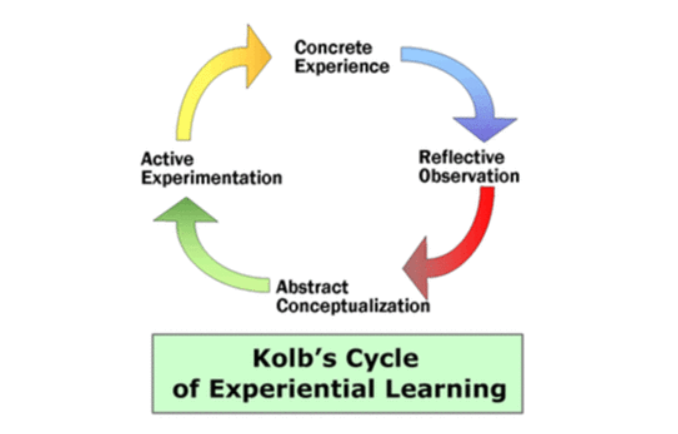 Κύκλος βιωματικής μάθησης Kolbs
Κύκλος βιωματικής μάθησης Kolbs
Η θεωρία της βιωματικής μάθησης του Kolb παρουσιάζει έναν κύκλο τεσσάρων στοιχείων:
Συγκεκριμένη Εμπειρία
Αναστοχαστική παρατήρηση
Αφηρημένη εννοιολόγηση
Ενεργός πειραματισμός

Ο Kolb περιέγραψε δύο διαφορετικούς τρόπους κατανόησης της εμπειρίας:
Συγκεκριμένη Εμπειρία
Αφηρημένη εννοιολόγηση

Προσδιόρισε επίσης δύο τρόπους μετασχηματισμού της εμπειρίας:
Αναστοχαστική παρατήρηση
Ενεργός πειραματισμός
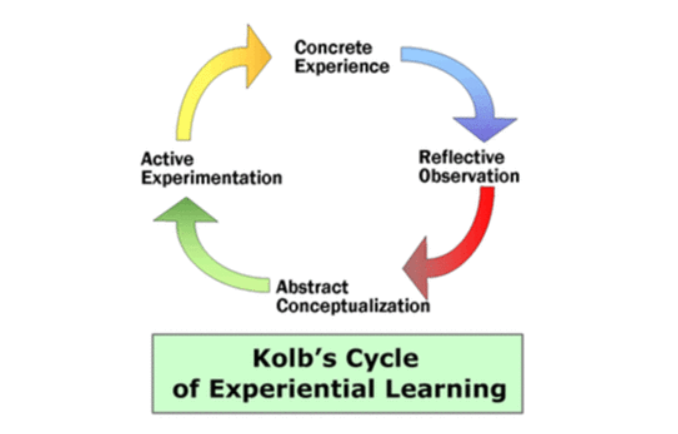 Κύκλος βιωματικής μάθησης Kolbs
Κατανόηση των 4 σταδίων του κύκλου της βιωματικής μάθησης
1. ΣΥΓΚΕΚΡΙΜΕΝΗ ΕΜΠΕΙΡΙΑ:  
Η συγκεκριμένη εμπειρία περιγράφει τις πρακτικές εμπειρίες από τις οποίες μαθαίνουμε. 
Εδώ είναι που δοκιμάζουμε νέα πράγματα, αντιμετωπίζουμε προβλήματα και βγαίνουμε «έξω από τα νερά μας». Αυτές οι εμπειρίες μπορεί να είναι οτιδήποτε στην προσωπική ή επαγγελματική μας ζωή και μαθαίνουμε από τις επιτυχίες ή τις αποτυχίες μας.
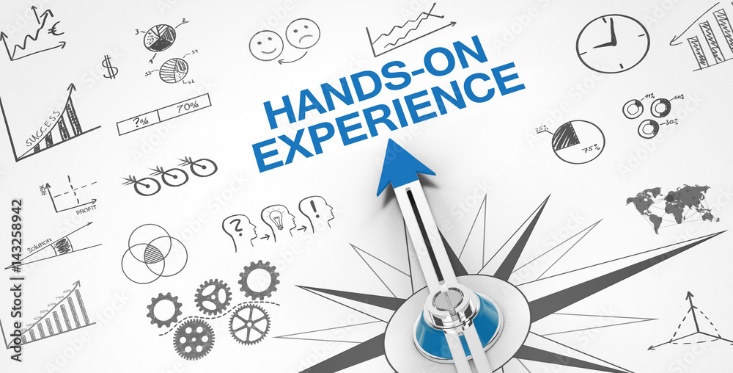 Κατανόηση των 4 σταδίων του κύκλου της βιωματικής μάθησης
2. ΑΝΑΣΤΟΧΑΣΤΙΚΗ ΠΑΡΑΤΉΡΗΣΗ
Στη συνέχεια πρέπει να προβληματιστούμε για να μάθουμε από τις εμπειρίες μας. Η φάση της "αναστοχαστικής παρατήρησης" του κύκλου της βιωματικής μάθησης αφορά τον αναστοχασμό πάνω στις εμπειρίες που περιλαμβάνουν τόσο τη δράση όσο και τα συναισθήματα. Κατά τη διάρκεια αυτής της φάσης αναλογιζόμαστε τις εμπειρίες. Μπορούμε να προβληματιστούμε σχετικά με το τι πήγε σωστά και τι θα μπορούσε να βελτιωθεί. Είναι επίσης μια ευκαιρία να παρατηρήσουμε πώς θα μπορούσε να είχε γίνει διαφορετικά και να μάθουμε ο ένας από τον άλλον.
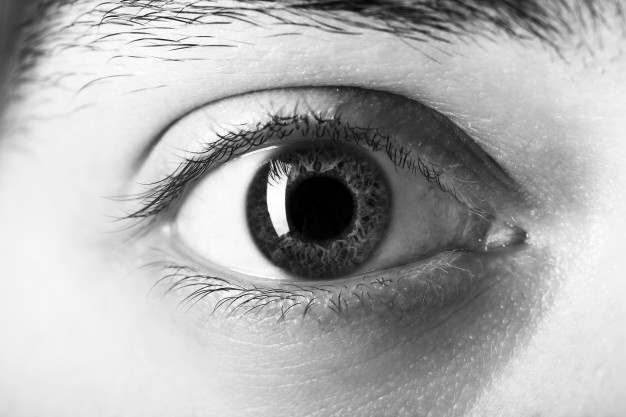 Κατανόηση των 4 σταδίων του κύκλου της βιωματικής μάθησης
3. ΑΦΗΡΗΜΕΝΗ ΕΝΝΟΙΟΛΟΓΗΣΗ
Μόλις εντοπίσουμε και κατανοήσουμε τα καθοριστικά χαρακτηριστικά μιας εμπειρίας, μπορούμε να αποφασίσουμε τι μπορούμε να κάνουμε διαφορετικά την επόμενη φορά. Αυτή είναι η ώρα για σχεδιασμό και καταιγισμό ιδεών για τον ορισμό των επόμενων βημάτων προς την επιτυχία.
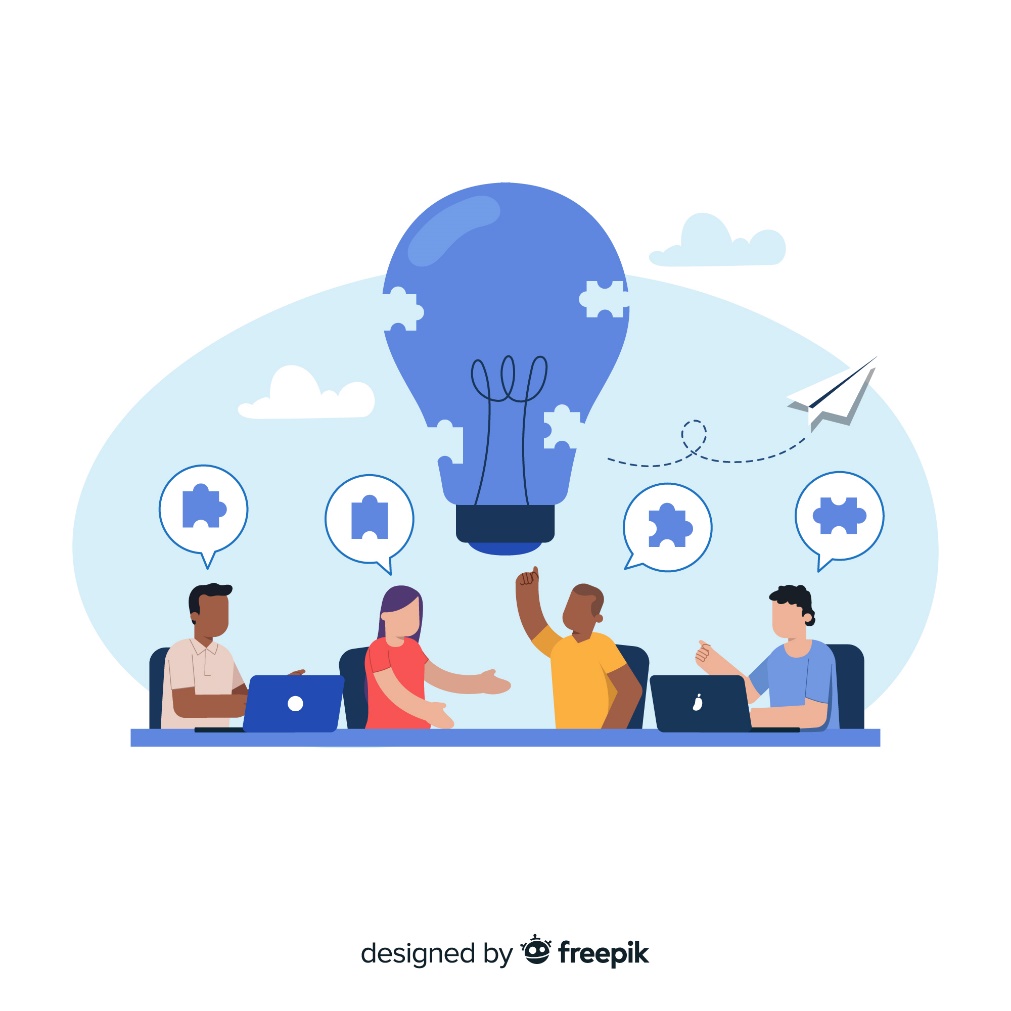 Κατανόηση των 4 σταδίων του κύκλου της βιωματικής μάθησης
4. ΕΝΕΡΓΟΣ ΠΕΙΡΑΜΑΤΙΣΜΟΣ
Στη φάση του ενεργού πειραματισμού του κύκλου μάθησης πειραματιζόμαστε με τις ιδέες μας. Ήρθε η ώρα να δοκιμάσουμε το σχέδιο δράσης μας στον πραγματικό κόσμο!
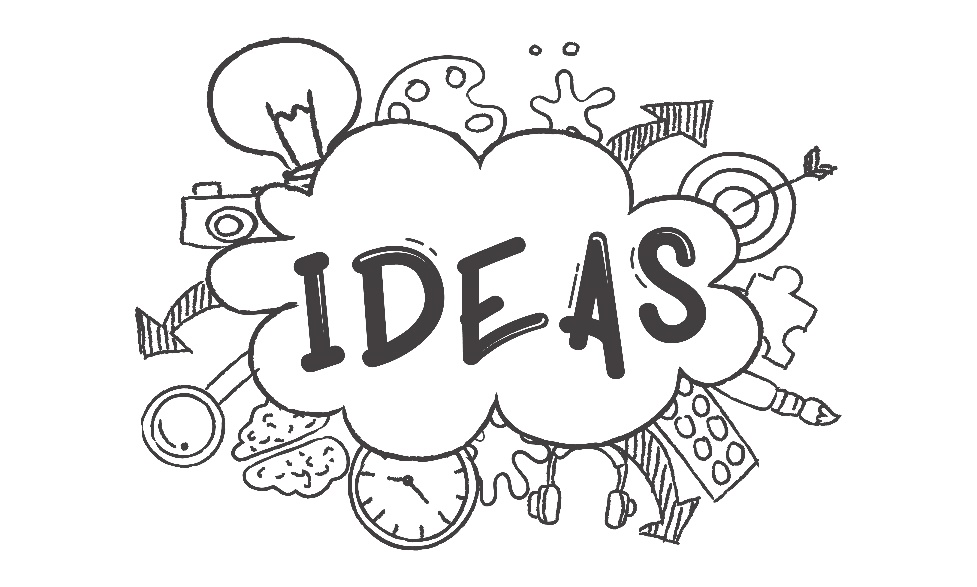 Μοντέλο των στυλ βιωματικής μάθησης
Ενώ οι μεταβλητές της κατάστασης είναι σημαντικές, οι δικές μας προτιμήσεις παίζουν μεγάλο ρόλο. 
Ο Kolb σημειώνει ότι οι άνθρωποι που θεωρούνται "παρατηρητές" προτιμούν την αναστοχαστική παρατήρηση, ενώ εκείνοι που είναι «πρακτικοί» είναι πιο πιθανό να εμπλακούν σε ενεργό πειραματισμό.
Αυτές οι προτιμήσεις χρησιμεύουν επίσης ως βάση για τα μαθησιακά στυλ του Kolb. 
Σε αυτό το μοντέλο μαθησιακού στυλ, κάθε ένας από τους τέσσερις τύπους έχει κυρίαρχες μαθησιακές ικανότητες σε δύο τομείς.
Πώς αποφασίζουμε ποιος τρόπος βιωματικής μάθησης θα λειτουργήσει καλύτερα;
Στυλ μάθησης του Kolb
Αποκλίνουσα (συγκεκριμένη, αναστοχαστική) - Δίνει έμφαση στην καινοτόμο και ευφάνταστη προσέγγιση των πραγμάτων. Βλέπει συγκεκριμένες καταστάσεις από πολλές οπτικές γωνίες και προσαρμόζεται με παρατήρηση παρά με δράση. Ενδιαφέρεται για τους ανθρώπους και τείνει να είναι προσανατολισμένος στο συναίσθημα. Προτιμά δραστηριότητες όπως οι συνεργατικές ομάδες και ο καταιγισμός ιδεών.

Αφομοιωτική (αφηρημένη, στοχαστική) - Συγκεντρώνει έναν αριθμό διαφορετικών παρατηρήσεων και σκέψεων σε ένα ολοκληρωμένο σύνολο. Προτιμά να συλλογίζεται επαγωγικά και να δημιουργεί μοντέλα και θεωρίες. Προτιμά να σχεδιάζουν έργα και πειράματα.
Στυλ μάθησης του Kolb
Συγκλίνουσα (αφηρημένη, ενεργητική) - Δίνει έμφαση στην πρακτική εφαρμογή των ιδεών και στην επίλυση προβλημάτων. Προτιμά τη λήψη αποφάσεων, την επίλυση προβλημάτων και την πρακτική εφαρμογή ιδεών. Προτιμά τα τεχνικά προβλήματα έναντι των διαπροσωπικών ζητημάτων.

Προσαρμοστική (συγκεκριμένο, ενεργό) - Χρησιμοποιεί τη δοκιμή και το λάθος παρά τη σκέψη και τον προβληματισμό. Προσαρμόζεται καλά στις μεταβαλλόμενες συνθήκες- επιλύει προβλήματα με διαισθητικό, δοκιμαστικό και λανθασμένο τρόπο, όπως η μάθηση μέσω της ανακάλυψης. Τείνει επίσης να υπάρχει άνεση με τους ανθρώπους.
Ώρα για αυτοκριτική
Κάντε κλικ παρακάτω και μάθετε πώς να χρησιμοποιείτε αποτελεσματικά τα μαθησιακά στυλ: 

Σύνδεσμος: https://www.youtube.com/watch?v=rycjUldMl3k 

Πηγή: Kolb με παράδειγμα - Youtube
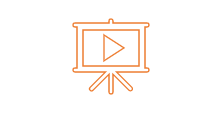 Η γνώση των μαθησιακών στυλ των συμμετεχόντων επιτρέπει στους εκπαιδευτικούς να σχεδιάζουν μαθησιακές εμπειρίες προσανατολισμένες στην προτιμώμενη μέθοδο.Σε ένα σενάριο του πραγματικού κόσμου όλοι ανταποκρίνονται και απαιτούν τα ερεθίσματα όλων των τύπων μαθησιακών στυλ στον ένα ή τον άλλο βαθμό. το θέμα είναι να επικεντρωθούμε στις μεθόδους που επιτρέπουν καλύτερα τη μάθηση στο συγκεκριμένο πλαίσιο, την κατάσταση και την προτίμηση του μαθησιακού στυλ ενός ατόμου.
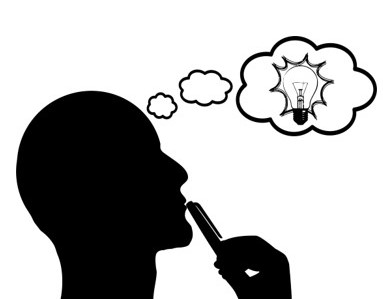 Μπορείτε να εντοπίσετε αυτά τα μαθησιακά στυλ στην τάξη της ΕΕΚ σας;
Σημασία της βιωματικής μάθησης
Κάνει τη μάθηση προσιτή: Παρέχει ευκαιρίες στους μαθητές να κάνουν συνδέσεις μεταξύ των νέων εννοιών και των ήδη υπαρχουσών.
Αυξάνει την αποτελεσματικότητα της μάθησης: Οι μαθητές αποκτούν δεξιότητες επίλυσης προβλημάτων και συμμετέχουν στη λήψη αποφάσεων.
Συνδέει τη θεωρία με την πράξη: Οι σπουδαστές ΕΕΚ έχουν την ευκαιρία να αποκτήσουν εμπειρία και να εφαρμόσουν στην πράξη αυτά που έχουν μάθει, να δουν την εφαρμογή των θεωρητικών εννοιών στην πράξη, να επεξεργαστούν την εφαρμογή αυτή και να κάνουν γενικεύσεις.
Αυξάνει την εμπλοκή των σπουδαστών ΕΕΚ, ενθαρρύνοντας τη συνεργασία και τη σκαλωσιά μεταξύ των μαθητών.
Βοηθά στη διατήρηση της μνήμης, δημιουργώντας ισχυρές σχέσεις μεταξύ συναισθημάτων και διαδικασιών σκέψης. Οι σπουδαστές ΕΕΚ έχουν την ικανότητα να μαθαίνουν με επιτυχία όταν οι πληροφορίες συνδέονται με αξίες και συναισθήματα.
Οδηγεί στην ανάπτυξη δεξιοτήτων για δια βίου μάθηση, βοηθώντας στην απόκτηση βασικών δεξιοτήτων και ενθαρρύνοντας τους σπουδαστές ΕΕΚ να προβληματιστούν, να σκεφτούν και να σχεδιάσουν τα επόμενα βήματα.
Κεφάλαιο 3
Ο αντίκτυπος ενός προγράμματος σπουδών χωρίς αποκλεισμούς
Η σημασία των προγραμμάτων σπουδών χωρίς αποκλεισμούς
Ο στόχος των προγραμμάτων σπουδών χωρίς αποκλεισμούς είναι να κάνουν κάθε παιδί να αισθάνεται ότι εκτιμάται, ότι είναι ασφαλές και ότι ασχολείται. Ένα τέτοιο περιβάλλον προάγει τη μεγαλύτερη κοινωνικοποίηση και τις υψηλότερες ακαδημαϊκές επιδόσεις όλων των μαθητών, όχι μόνο εκείνων που ανήκουν σε περιθωριοποιημένες ομάδες.
Οι αίθουσες διδασκαλίας είναι ένας από τους κύριους χώρους όπου τα παιδιά μαθαίνουν δεξιότητες κοινωνικοποίησης. Οι μαθητές που αισθάνονται ότι υποστηρίζονται και ότι τους σέβονται μαθαίνουν να υποστηρίζουν και να σέβονται τους άλλους. Οι μαθητές που φοιτούν σε περιβάλλοντα χωρίς αποκλεισμούς μαθαίνουν περισσότερα, παρουσιάζουν λιγότερες προκαταλήψεις και έχουν μεγαλύτερη αυτοπεποίθηση.
Το πρόγραμμα σπουδών αναφέρεται στα μαθήματα και τα μαθήματα που διδάσκονται σε μια τάξη, αλλά μεγάλο μέρος της εργασίας για την ανάπτυξη ενός προγράμματος σπουδών χωρίς αποκλεισμούς γίνεται πριν από την έναρξη του σχολείου.
Στρατηγικές για την ανάπτυξη προγραμμάτων σπουδών χωρίς αποκλεισμούς - εκτός της τάξης
Οι προσπάθειες εκτός της σχολικής αίθουσας περιλαμβάνουν τη συμβολή:

Εκπαιδευτικών
Γονέων
Διοικητικών
Στρατηγικές για την ανάπτυξη προγραμμάτων σπουδών χωρίς αποκλεισμούς - εκτός της τάξης
Εκπαίδευση εκπαιδευτικών ΕΕΚ:Ένα πρόγραμμα σπουδών χωρίς αποκλεισμούς απαιτεί νοοτροπία χωρίς αποκλεισμούς. Η κατάρτιση σε θέματα πολιτισμικής επάρκειας και τα προγράμματα για την ποικιλομορφία, την ισότητα και την ένταξη μπορούν να βοηθήσουν τους εκπαιδευτικούς ΕΕΚ να βλέπουν τις διαφορές ως πλεονεκτήματα και όχι ως προκλήσεις που πρέπει να ξεπεραστούν. 
Το να είναι κανείς ανοιχτός σε νέες στρατηγικές διδασκαλίας και στις προοπτικές των διαφορετικών μαθητών μπορεί να βοηθήσει τους εκπαιδευτικούς να εντοπίσουν σιωπηρές προκαταλήψεις στα υπάρχοντα προγράμματα σπουδών.
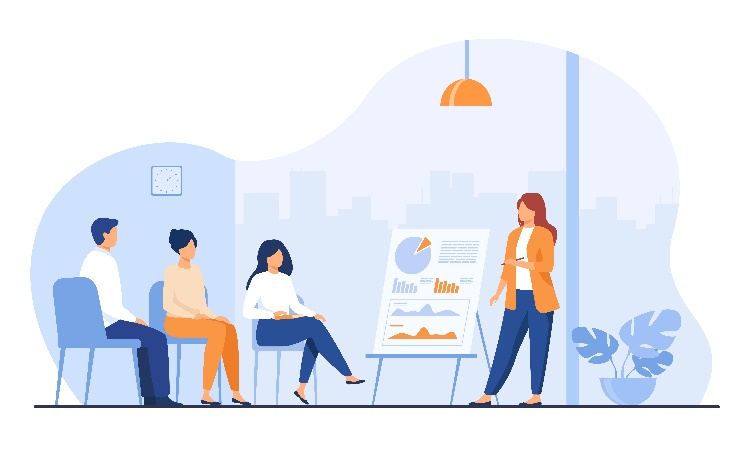 Στρατηγικές για την ανάπτυξη προγραμμάτων σπουδών χωρίς αποκλεισμούς - εκτός της τάξης
Εμπλοκή γονέων: Η εμπλοκή με τους γονείς σχετικά με τα προγράμματα σπουδών χωρίς αποκλεισμούς προάγει την κατανόηση της εκπαίδευσης χωρίς αποκλεισμούς και προάγει ένα περιβάλλον μάθησης με σεβασμό. 
Οι εκπαιδευτικοί πρέπει επίσης να αναγνωρίζουν τις διαφορετικές ανάγκες των γονέων και των οικογενειών. Για παράδειγμα, η παροχή πόρων και πληροφοριών σε διάφορες γλώσσες μπορεί να βοηθήσει στην εμπλοκή πολύγλωσσων οικογενειών.
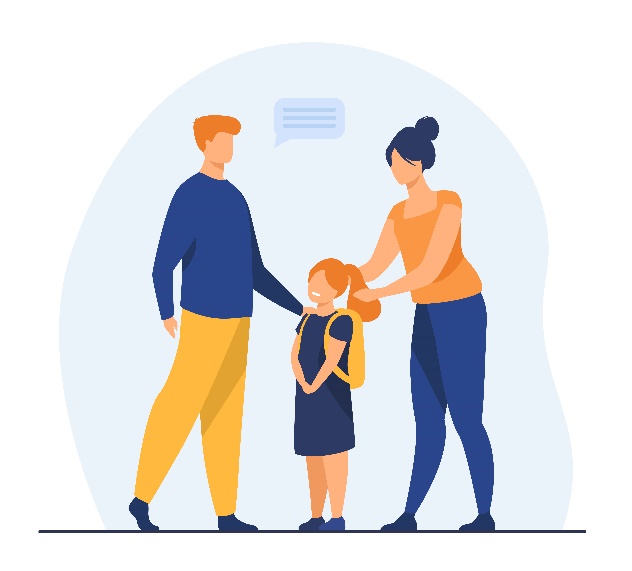 Στρατηγικές για την ανάπτυξη προγραμμάτων σπουδών χωρίς αποκλεισμούς - εκτός της τάξης
Παροχή θεσμικής υποστήριξης: Οι εκπαιδευτικοί ΕΕΚ χρειάζονται πόρους για να αναπτύξουν προγράμματα σπουδών χωρίς αποκλεισμούς και να δημιουργήσουν περιβάλλοντα τάξης χωρίς αποκλεισμούς. 
Οι διευθυντές πρέπει να διαχειρίζονται τη χρηματοδότηση και τη διαχείριση των πρωτοβουλιών για την συμπερίληψη και την ισότητα, την κατάρτιση των εκπαιδευτικών και τη συνεργασία με τους γονείς και την κοινότητα, ώστε να διασφαλίζουν ότι οι εκπαιδευτικοί διαθέτουν τους πόρους που απαιτούνται για την υποστήριξη ενός ποικιλόμορφου μαθητικού σώματος.
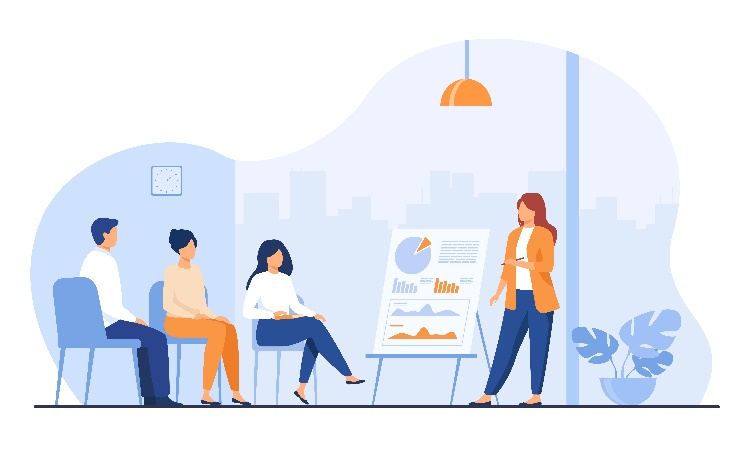 Στρατηγικές για την ανάπτυξη προγραμμάτων σπουδών χωρίς αποκλεισμούς - Μέσα στην τάξη
Μόλις οι εκπαιδευτικοί ΕΕΚ, οι γονείς και οι διοικητικοί υπάλληλοι ευθυγραμμιστούν σχετικά με τις μεθόδους και τους στόχους της εκπαίδευσης χωρίς αποκλεισμούς, οι εκπαιδευτικοί ΕΕΚ μπορούν να επικεντρωθούν σε στρατηγικές στην τάξη που προωθούν την ποικιλομορφία και την ένταξη με: 
Εφαρμογή διαφορετικών προσεγγίσεων διδασκαλίας
Δημιουργία ασφαλούς μαθησιακού περιβάλλοντος
Εύρεση ευκαιριών για ορατότητα και ενσωμάτωση
Ανάδειξη της διατομεακότητας
Επανεξέταση των παραδοσιακών εργαλείων διδασκαλίας
Στρατηγικές για την ανάπτυξη προγραμμάτων σπουδών χωρίς αποκλεισμούς - Μέσα στην τάξη
Εφαρμογή διαφορετικών προσεγγίσεων διδασκαλίας: 
Οι μαθητές της ΕΕΚ έχουν διαφορετικούς τρόπους επικοινωνίας και διαφορετικές ικανότητες και τρόπους μάθησης.
Οι καθηγητές ΕΕΚ αντιμετωπίζουν αυτές τις διαφορές διαφοροποιώντας τη διδακτική τους προσέγγιση. 
Για παράδειγμα, οι παραδοσιακές μέθοδοι διδασκαλίας, όπως η διάλεξη και η κλήση των μαθητών να απαντήσουν σε ερωτήσεις, δεν είναι εξίσου αποτελεσματικές για όλους τους μαθητές. 
Η ενσωμάτωση περισσότερων ομαδικών εργασιών μπορεί να εμπλέξει τους σπουδαστές ΕΕΚ που δεν μπορούν να συγκεντρωθούν κατά τη διάρκεια των διαλέξεων και να μειώσει το άγχος για εκείνους που παλεύουν με το άγχος.
Στρατηγικές για την ανάπτυξη προγραμμάτων σπουδών χωρίς αποκλεισμούς - Μέσα στην τάξη
Εύρεση ευκαιριών για ορατότητα και ένταξη: 
Η ενσωμάτωση παραδειγμάτων συμβολής από πολιτισμικά και κοινωνικά διαφορετικά άτομα σε όλα τα μαθήματα προάγει την εκτίμηση της ποικιλομορφίας, παρέχει άμεσα πρότυπα για περισσότερους μαθητές και καταρρίπτει τα φυλετικά και πολιτισμικά προκατειλημμένα στερεότυπα. 
Η ανάδειξη της συμβολής των έγχρωμων ατόμων στους τομείς της επιστήμης, της τεχνολογίας, της μηχανικής και των μαθηματικών (STEM) διορθώνει τις επίμονες παρανοήσεις σχετικά με την ικανότητα και τη φυλή, για παράδειγμα.
Στρατηγικές για την ανάπτυξη προγραμμάτων σπουδών χωρίς αποκλεισμούς - Μέσα στην τάξη
Δημιουργία ασφαλούς μαθησιακού περιβάλλοντος:
Είναι σημαντικό για τους εκπαιδευτικούς να αντιμετωπίζουν την παρενόχληση ή τον εκφοβισμό που απευθύνεται σε μαθητές περιθωριοποιημένων ομάδων. 
Τέτοιες περιπτώσεις μπορούν να αποτελέσουν ευκαιρίες διδασκαλίας, αλλά η αδράνεια ισοδυναμεί με σιωπηρή έγκριση. 
Δείχνοντας αποδοχή και υποστήριξη σε όλους τους μαθητές, οι εκπαιδευτικοί αποτελούν πρότυπο συμπεριφοράς που περιμένουν από τους μαθητές τους.
Στρατηγικές για την ανάπτυξη προγραμμάτων σπουδών χωρίς αποκλεισμούς - Μέσα στην τάξη
Ανάδειξη της διατομεακότητας: 
Η διερεύνηση των τρόπων με τους οποίους οι κοινωνικές κατηγοριοποιήσεις, όπως η εθνικότητα, η τάξη και το φύλο, επικαλύπτονται και ενισχύουν τις διακρίσεις και την καταπίεση μπορεί να βοηθήσει τους εκπαιδευτικούς της ΕΕΚ και τους μαθητές να κατανοήσουν τα μειονεκτήματα που αντιμετωπίζουν οι ιστορικά καταπιεσμένες ομάδες.

Επανεξέταση των παραδοσιακών εργαλείων διδασκαλίας:
Η δημιουργία ενός προγράμματος σπουδών χωρίς αποκλεισμούς απαιτεί από τους εκπαιδευτικούς να σκεφτούν κριτικά για τις προκαταλήψεις που υπάρχουν στα παραδοσιακά προγράμματα σπουδών και να εξετάσουν τον αντίκτυπο αυτών των προκαταλήψεων.
Ώρα για αυτοκριτική
Κάντε κλικ παρακάτω και μάθετε πώς να δημιουργήσετε μια τάξη χωρίς αποκλεισμούς: 

Σύνδεσμος: https://www.youtube.com/watch?time_continue=62&v=CV5MmTIRHr8&feature=emb_logo 


Πηγή: https://planbee.com/blogs/news/how-to-create-an-inclusive-classroom-12-tips-for-teachers
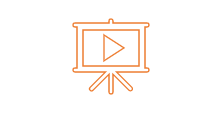 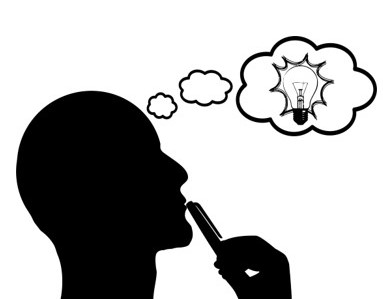 Μπορείτε να εφαρμόσετε αυτές τις συμβουλές στην τάξη της ΕΕΚ σας;
Κεφάλαιο 4
Στρατηγικές για την προώθηση μιας τάξης χωρίς αποκλεισμούς
Συμμετοχικότητα στην τάξη
Η συμπεριληπτική διδασκαλία αναφέρεται σε μια ποικιλία διδακτικών προσεγγίσεων που προσπαθούν να καλύψουν τις ανάγκες όλων των μαθητών. 
Η συμπεριληπτική διδασκαλία παρέχει μια μαθησιακή εμπειρία που επιτρέπει στους μαθητές από κάθε υπόβαθρο, μαθησιακό στυλ και ικανότητα να είναι επιτυχημένοι. 
Οι στρατηγικές συμπεριληπτικής διδασκαλίας συμβάλλουν σε ένα περιβάλλον μάθησης χωρίς αποκλεισμούς, στο οποίο όλοι οι μαθητές αισθάνονται την ίδια αξία. 
Η συμμετοχικότητα στην τάξη σημαίνει ότι το περιβάλλον της τάξης είναι τέτοιο, ώστε όλοι οι μαθητές να αισθάνονται ότι οι συνεισφορές και οι προοπτικές τους εκτιμώνται και γίνονται εξίσου σεβαστές.
Στρατηγικές για συμμετοχικότητα στην τάξη
Κάντε το προσωπικό: 
Παρέχετε ευκαιρίες στους μαθητές να μοιραστούν τις δικές τους εμπειρίες και προοπτικές. Οι μαθητές μαθαίνουν ο ένας από τον άλλον και από τις διάφορες προοπτικές και τις υπάρχουσες γνώσεις που φέρνουν στο τραπέζι οι συμμαθητές τους. Δραστηριότητες όπως η δραστηριότητα της γυάλινης γυάλας ή η δραστηριότητα του αντίστροφου κύκλου συζήτησης μπορούν να ενθαρρύνουν και να κατευθύνουν αυτές τις απαιτητικές συζητήσεις.

Συμπεριλάβετε διάφορες προοπτικές: 
Παρέχετε μια ποικιλία απόψεων για τα θέματα που διδάσκετε. Για παράδειγμα, η λογοτεχνία που προέρχεται από μία μόνο οπτική γωνία δεν έχει βάθος. Οι ποικίλες προοπτικές μπορεί να προσφέρουν νέες ιδέες και μοναδικές απόψεις. Παρέχετε όσο το δυνατόν περισσότερο περιεχόμενο από διαφορετικές οπτικές γωνίες ή δημιουργημένο από άτομα με διαφορετικό υπόβαθρο.
Στρατηγικές για συμμετοχικότητα στην τάξη
Γνωρίστε τους μαθητές σας: 
Γνωρίστε τους μαθητές σας. Επενδύστε χρόνο για να επικεντρωθείτε στη γνωριμία με τους μαθητές σας. Ο αντίκτυπος μπορεί να σας εκπλήξει.Η απλή χειρονομία του να απευθύνεστε σε έναν μαθητή με το όνομά του δείχνει φροντίδα και ενδιαφέρον. 

Προσέξτε για προβληματικές παραδοχές: 
Οι προβληματικές παραδοχές και οι σιωπηρές προκαταλήψεις μπορούν να εκδηλωθούν στην τάξη. 
Η ανάπτυξη της επίγνωσης των προσωπικών παραδοχών και των προκαταλήψεων μπορεί να βοηθήσει στην ανάπτυξη μιας θετικής τάξης.
Στρατηγικές για συμμετοχικότητα στην τάξη
Σεβαστείτε τους διαφορετικούς ανθρώπους: Καθιέρωση του σεβασμού για τις αξίες των διαφορετικών λαών με τη χρήση συγκεκριμένων παραδειγμάτων. Παραδείγματα που καταδεικνύουν σεβασμό και εκτίμηση για τους διαφορετικούς λαούς και πολιτισμούς. Χρησιμοποιήστε γλώσσα που είναι ουδέτερη ως προς το φύλο ή λαμβάνει υπόψη την ταυτότητα φύλου των μαθητών.

Σεβαστείτε τα διαφορετικά ταλέντα: Οι μαθητές δεν προέρχονται μόνο από διαφορετικά υπόβαθρα, εθνικότητες και φύλα, αλλά φέρνουν επίσης διαφορετικά ταλέντα και στυλ μάθησης. Όλοι οι μαθητές θα πρέπει να έχουν την ευκαιρία να μάθουν με τον τρόπο που τους βολεύει και να μπορούν να αναδεικνύουν τα ταλέντα τους.
Ώρα για αυτο-αναστοχασμό
Κάντε κλικ παρακάτω και διαβάστε μια λίστα με παιχνίδια που «σπάνε τον πάγο» μέσα στην τάξη, ώστε να γνωρίσετε τους μαθητές σας: 

Σύνδεσμος: https://teach.ufl.edu/wp-content/uploads/2019/07/Classroom-Icebreakers.pdf	

Πηγή: (ufl.edu)
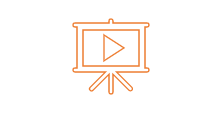 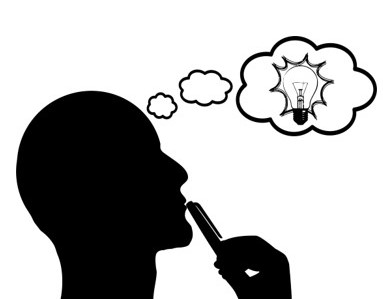 Αναφέρετε 5 από τα αναφερόμενα icebreakers που μπορούν να εφαρμοστούν στην τάξη σας.
Σύνοψη
Τώρα που ολοκληρώσατε αυτή την ενότητα, θα πρέπει να είστε σε θέση να:
Κατανόηση της συμμετοχικότητας στην τάξη 
Εφαρμόστε αυτές τις τεχνικές στην εργασία σας
Να χειρίζεστε πιο αποτελεσματικά τα καθημερινά ζητήματα της διδασκαλίας σας και τις μοναδικές ανάγκες των μαθητών σας.
Κατάλογος αναφορών και περαιτέρω ανάγνωσης
Σύνδεσμος για την κοινοτική διαβίωση του New Brunswick (NBACL) (n.d.). Ενταξιακή εκπαίδευση και τα οφέλη της. Ανακτήθηκε από: https://nbacl.nb.ca/module-pages/inclusive-education-and-its-benefits/ 
Κέντρο Διδακτικής Αριστείας (n.d). Inclusivity in the Classroom. Ανακτήθηκε από: https://teach.ufl.edu/resource-library/inclusivity-in-the-classroom/ 
Oli Ryan. (2022). Σχέδιο Bee. Πώς να δημιουργήσετε μια τάξη χωρίς αποκλεισμούς: 12 συμβουλές για εκπαιδευτικούς. Ανακτήθηκε από: https://planbee.com/blogs/news/how-to-create-an-inclusive-classroom-12-tips-for-teachers 
Diyanat Ali. (2018, 24 Ιουλίου). Μοντέλα βιωματικής μάθησης, μέθοδοι, αρχές και πρακτικές Outlife. Ανακτήθηκε από: https://www.outlife.in/experiential-learning.html 
Sec- B Readings (n.d). Διαφοροποιημένη διδασκαλία. Ανακτήθηκε από: https://www.dr-hatfield.com/educ342/Differentiated_Instruction.pdf 
Dr. Matthew Okun (2012). Πώς επηρεάζει η ποικιλομορφία των μαθητών τις προτεραιότητες των εκπαιδευτικών στη διαφοροποίηση της διδασκαλίας;. Ανακτήθηκε από: http://www.ijhssnet.com/journals/Vol_2_No_12_Special_Issue_June_2012/28.pdf 
Timothy J., Landrum & Kimberly A. McDuffie (2010). Learning Styles in the Ageof Differentiated Instruction (Μαθησιακά στυλ στην εποχή της διαφοροποιημένης διδασκαλίας). Ανακτήθηκε από: https://doi.org/10.1080/09362830903462441
Ευχαριστούμε για την προσοχή σας!